Unit 3 - Energy
Learning Target 3.1 – Define Energy & Describe the Various Forms
Energy
Energy is defined as the ability to do “work” or the ability to cause change in a system.  (work is force applied over distance)
Energy is 
Measured in Joules (J) for the metric system.  
A scalar quantity meaning it only has magnitude not direction
Abstract and cannot always be perceived
Given meaning with calculations
A central concept in science
Forms of Energy
Thermal Energy (heat) is energy from the movement of atoms or molecules. It may be considered as energy relating to temperature.
Kinetic Energy - Kinetic energy is the energy of motion. A swinging pendulum has kinetic energy.
Potential Energy - This is energy due to an object's position. For example, a ball sitting on a table has potential energy with respect to the floor because gravity acts upon it.
Mechanical Energy - Mechanical energy is the sum of the kinetic and potential energy of a body.
Radiant Energy (light)- Photons are a form of energy.
Electrical Energy - This is energy from the movement of charged particles (electrons, protons, etc.)
Magnetic Energy - This form of energy results from a magnetic field.
Chemical Energy - Chemical energy is released or absorbed by chemical reactions. It is produced by breaking or forming chemical bonds between atoms and molecules.
Nuclear Energy - This is energy from interactions with the protons and neutrons of an atom. Typically this relates to the strong force. Examples are energy released by fission and fusion.
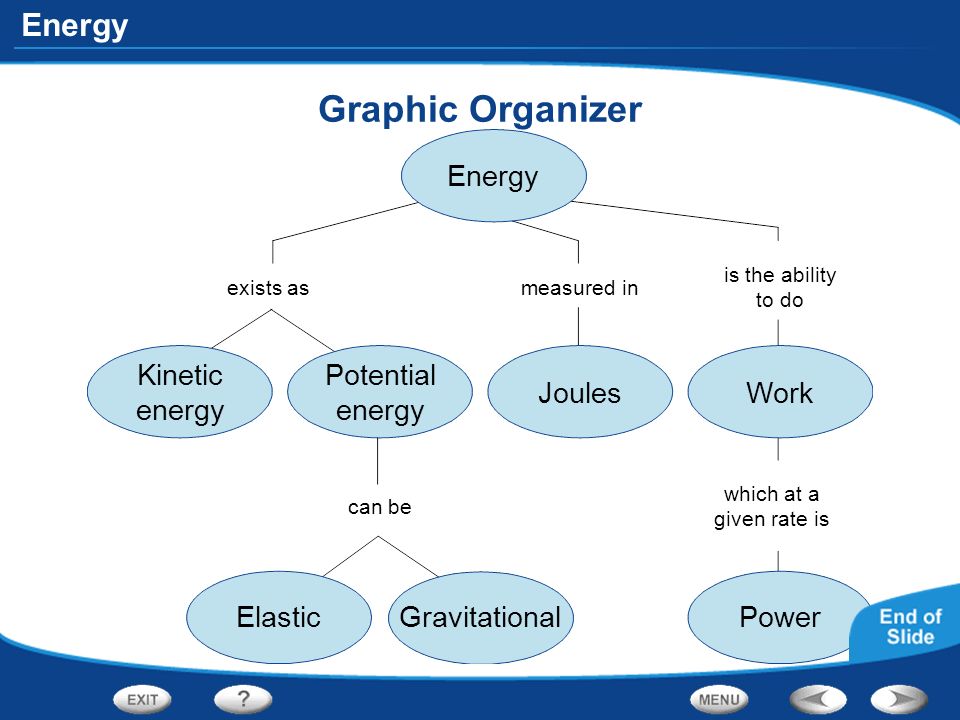